https://www.youtube.com/watch?v=qlPx6tmAIlM
How are you feeling today?
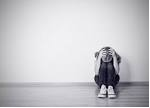 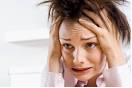 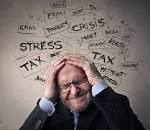 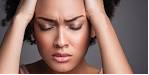 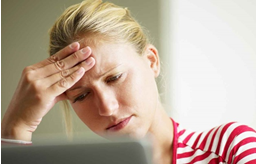 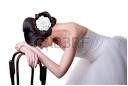 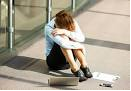 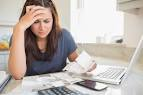 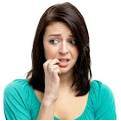 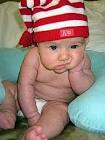 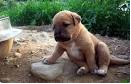 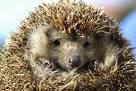 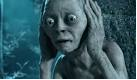 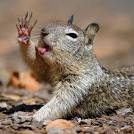 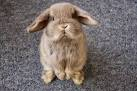 Worries that never happen in real life
4%
4%
Worries that have already happened
40%
22%
Worries that are unimportant
30%
Worries that are things we have no power to fix
Worries that are things we have the power to fix
40% of the things we worry about never happen in real life. 

30% of the things we worry about have already happened. 

22% of the things we worry about are trifling and unimportant. 

4% of the things we worry about are things we have no power to fix. 

4% of the things we worry about are things we have the power to fix.
 
- Ernie J. Zelinski excerpt from "The Joy of Not Knowing It All"
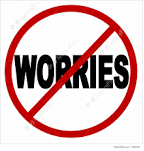 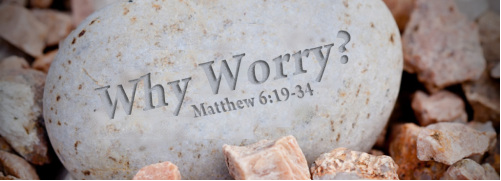 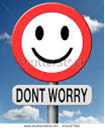 How to stop worrying about stuff
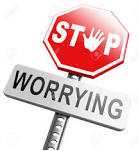 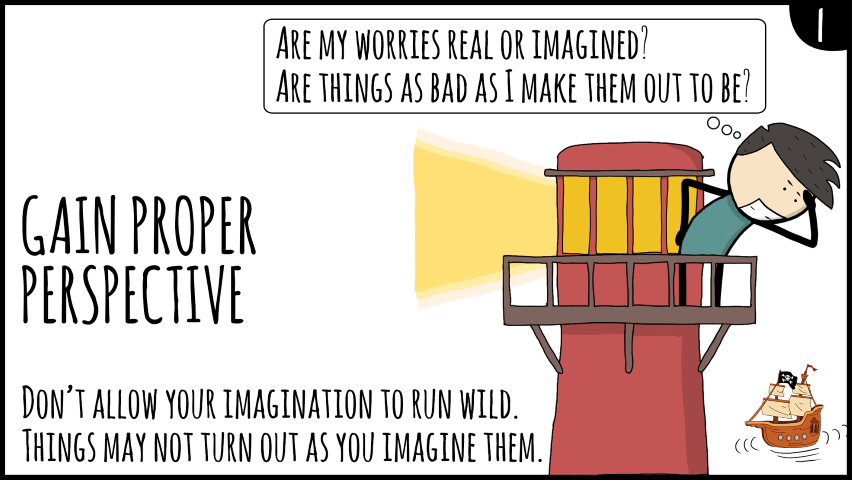 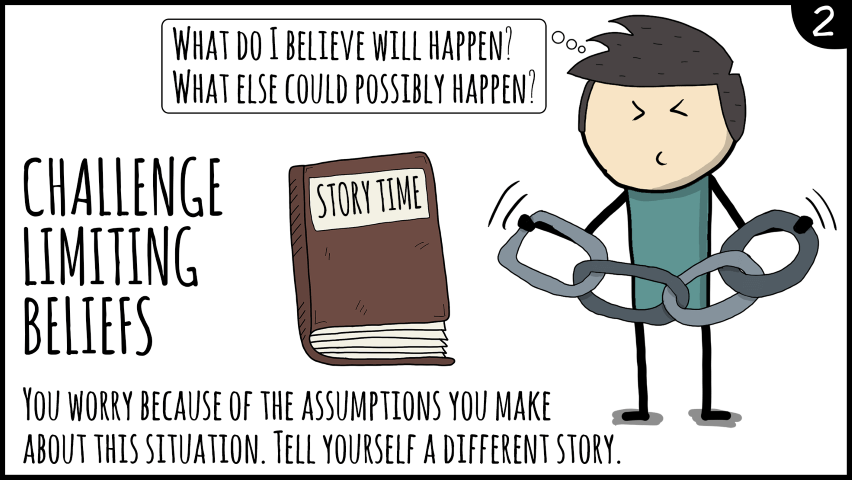 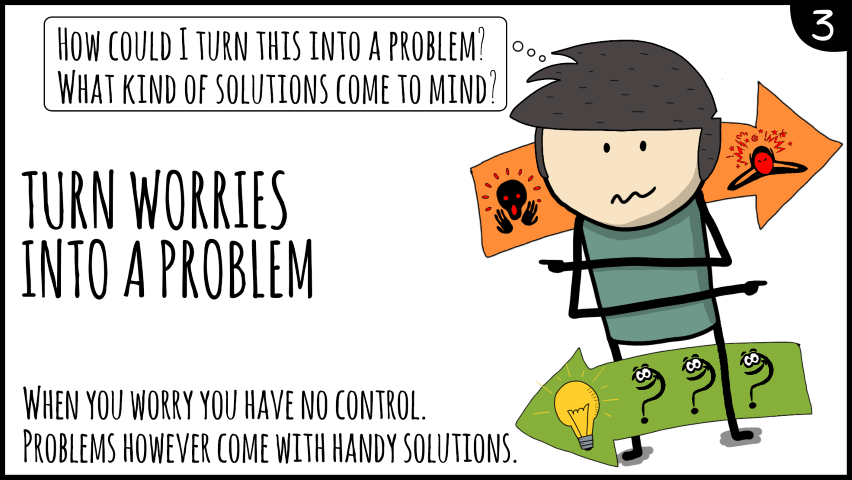 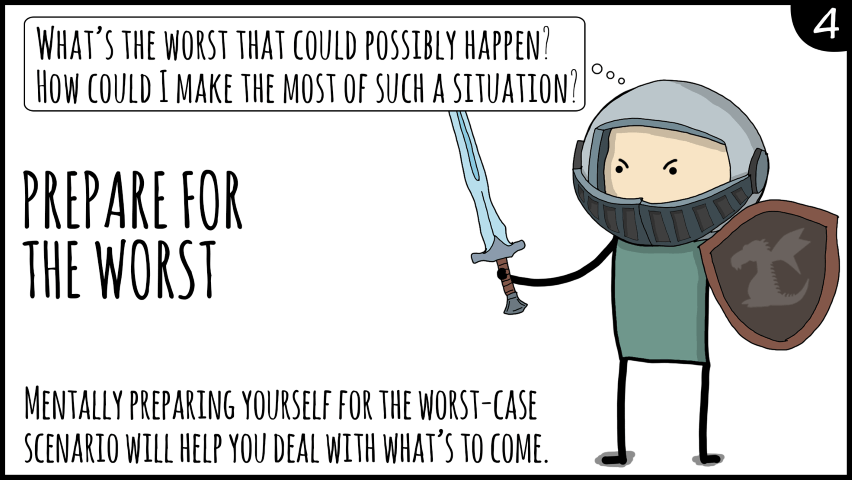 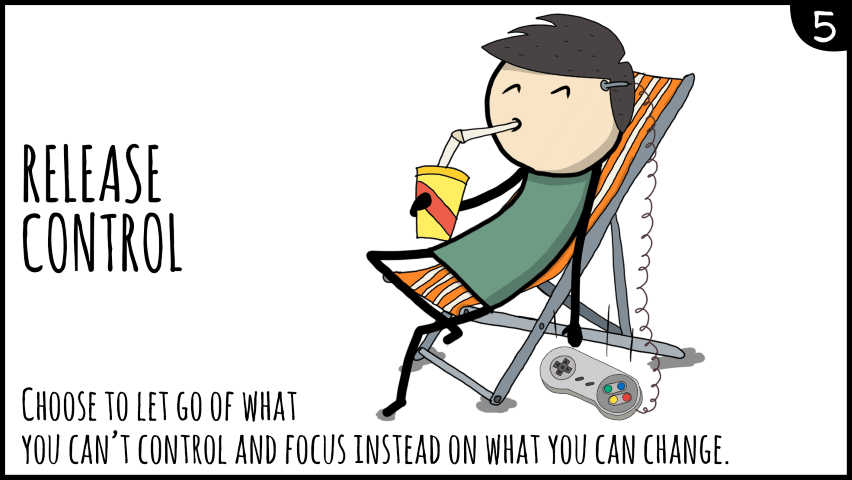 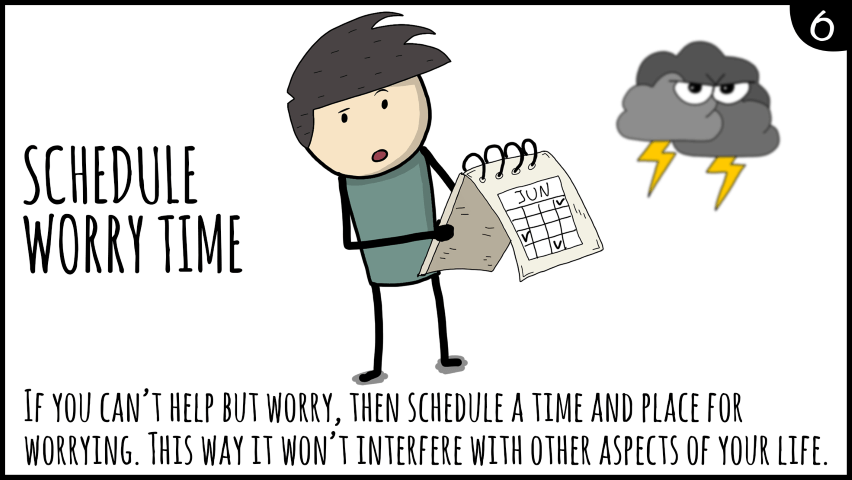 New Top 5 Vocabularies
worrier
trifling ( verb : trifle) 
perspective  
manifestation
predicament